Poppins:
The Autonomous Weather Balloon
By Team 15:
Arturo Cuevas, Marc Harvey, & Katie Stapleton
[Speaker Notes: MARC introduce & ALL say our names]
Agenda
Introduction
Project Benefits
FAA Regulations
Subsystems
Requirements & Verification
Physical Design/Build
Software Flow
Results
Future Plans
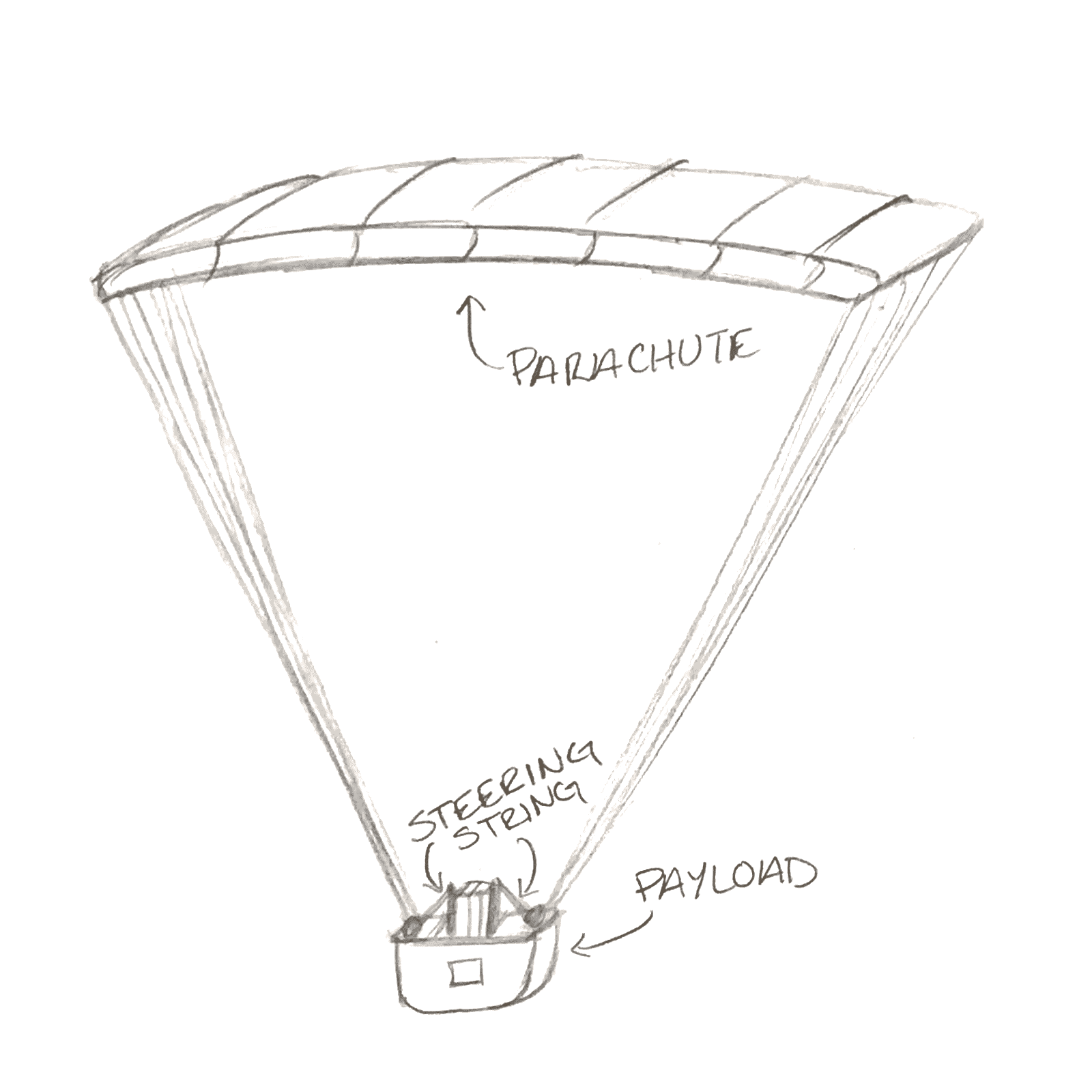 Introducing Poppins
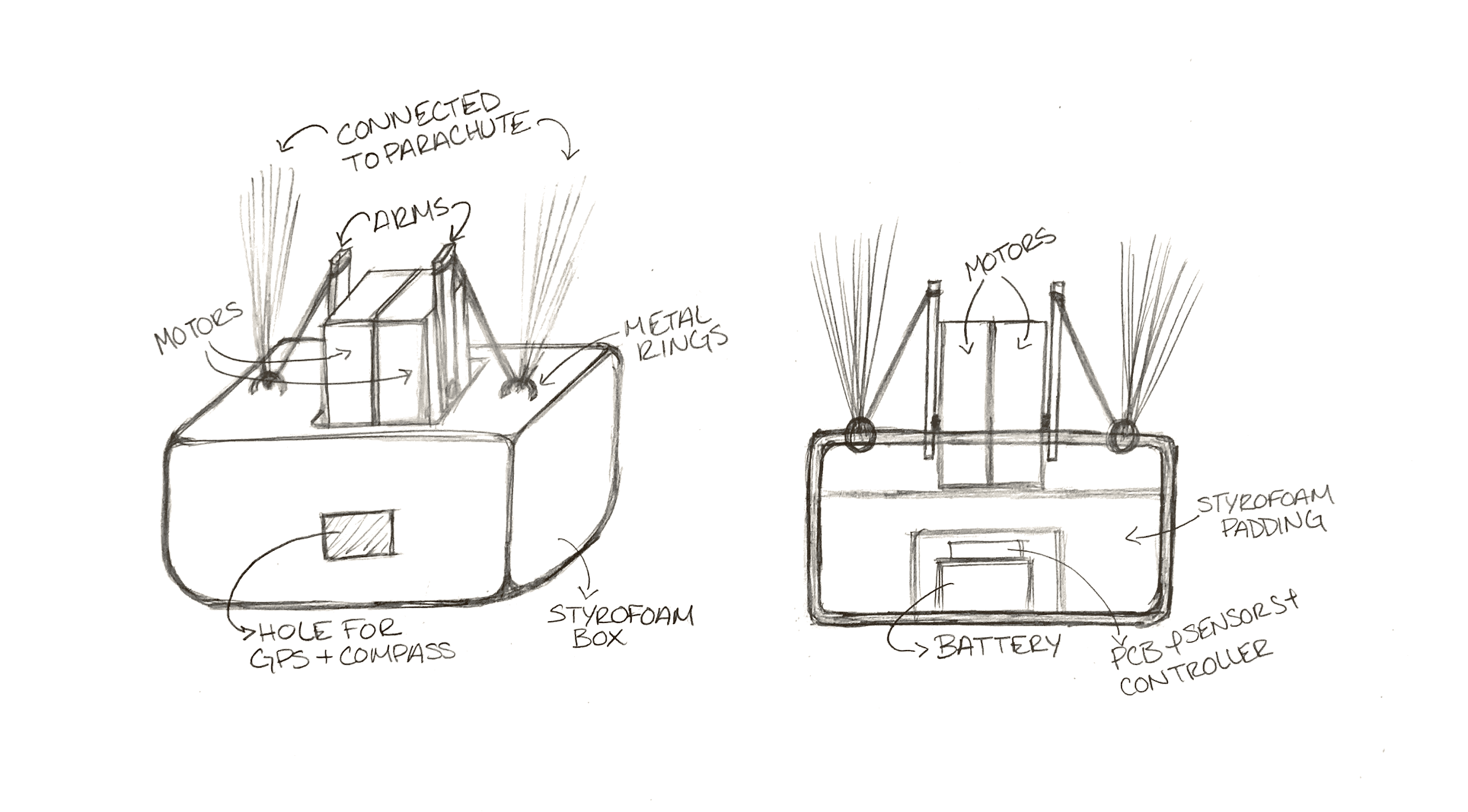 [Speaker Notes: Our system steers a high altitude weather balloon payload to a predetermined target on descent using parachute and information from sensors
KATIE]
Saving Equipment, Time, & Money
No longer searching from 5 to over 200 miles for payload
More flights per payload
Trusted with higher quality equipment
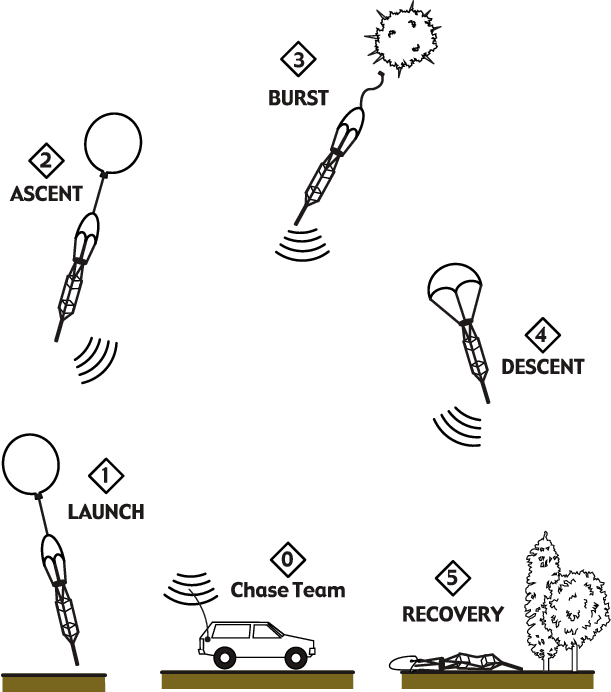 https://www.researchgate.net/figure/A-typical-high-altitude-balloon-flight-profile_fig5_229042541
[Speaker Notes: KATIE]
A parachute?
A drone?
Unmanned aircraft?

That’s for the FAA to decide
Contacted FAA Regional Office
If considered a drone, we can only fly up to 400 ft
Proof of concept until approval as “unmanned free air balloon”
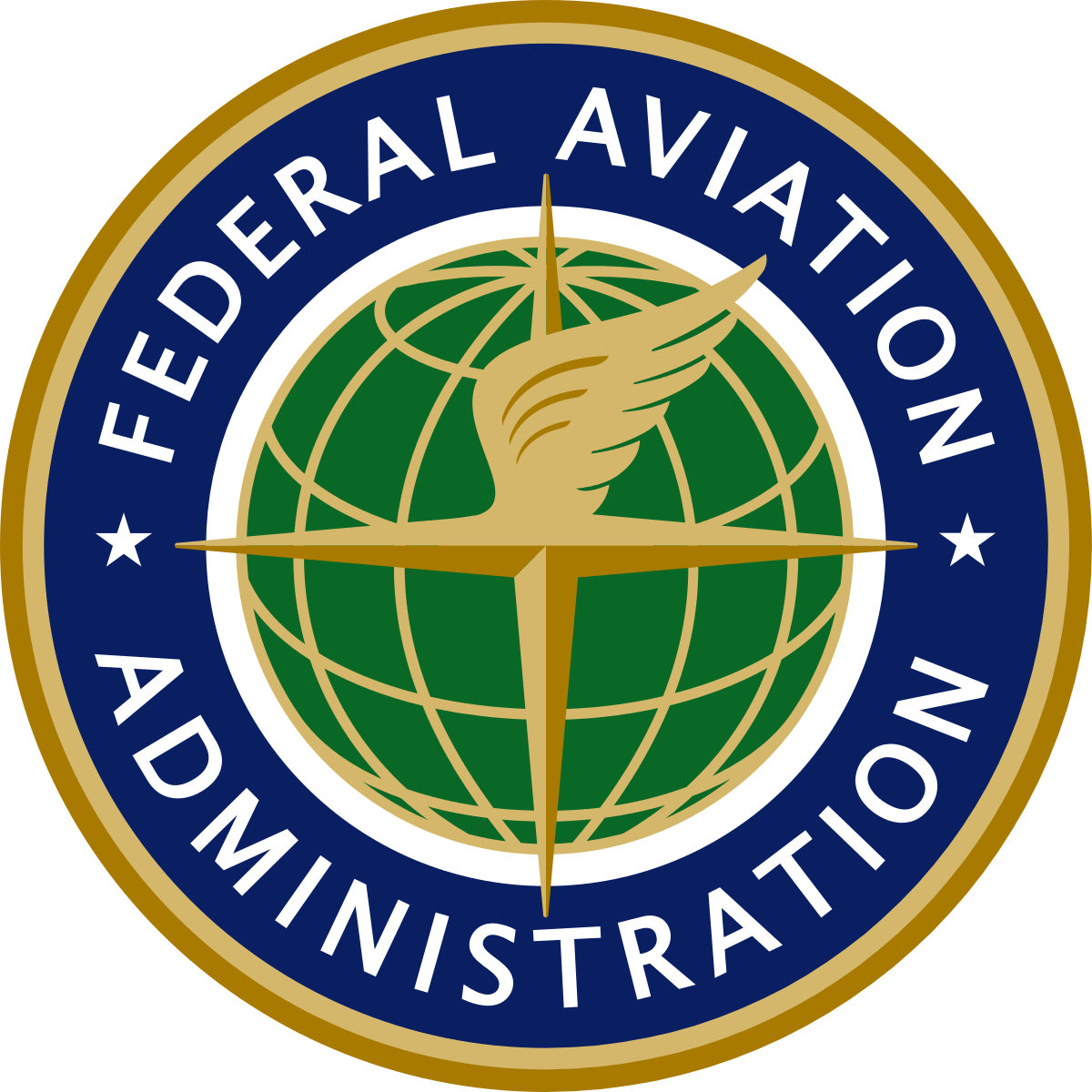 https://en.wikipedia.org/wiki/Federal_Aviation_Administration
[Speaker Notes: ARTURO
Estimated 6 months until approval]
Block Diagram
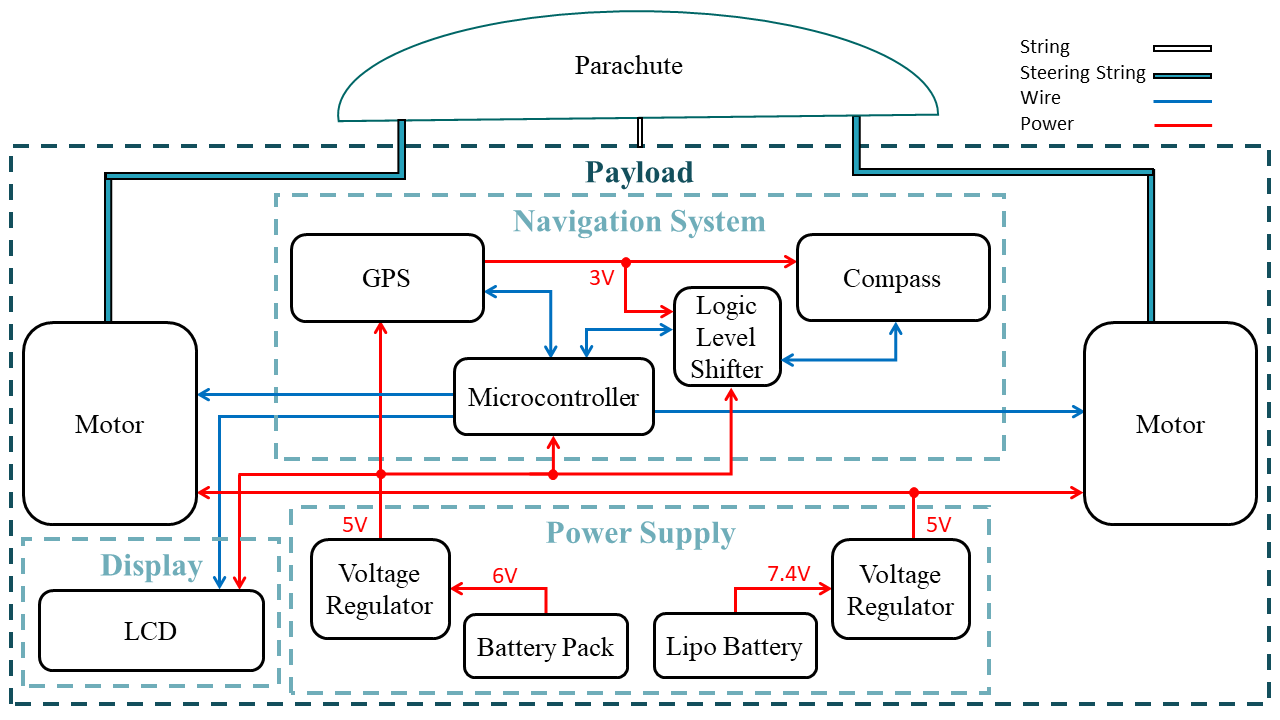 [Speaker Notes: PAYLOAD]
Block Diagram
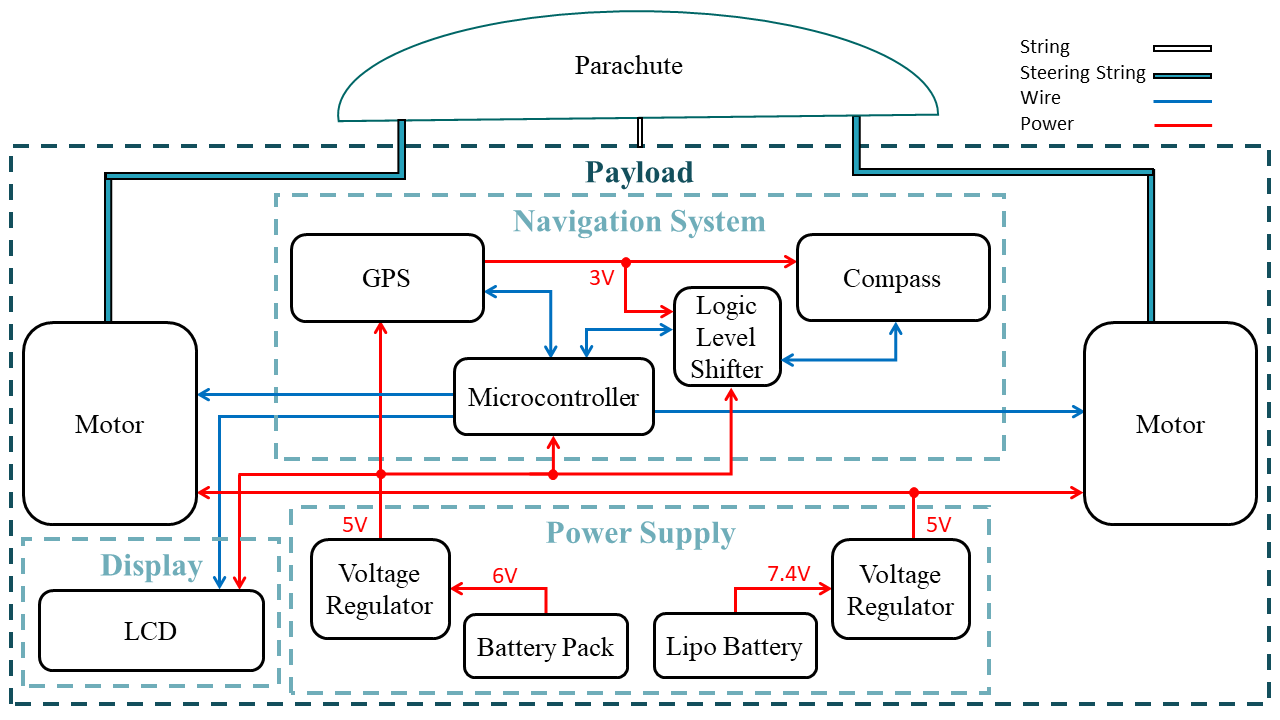 [Speaker Notes: PAYLOAD]
Payload
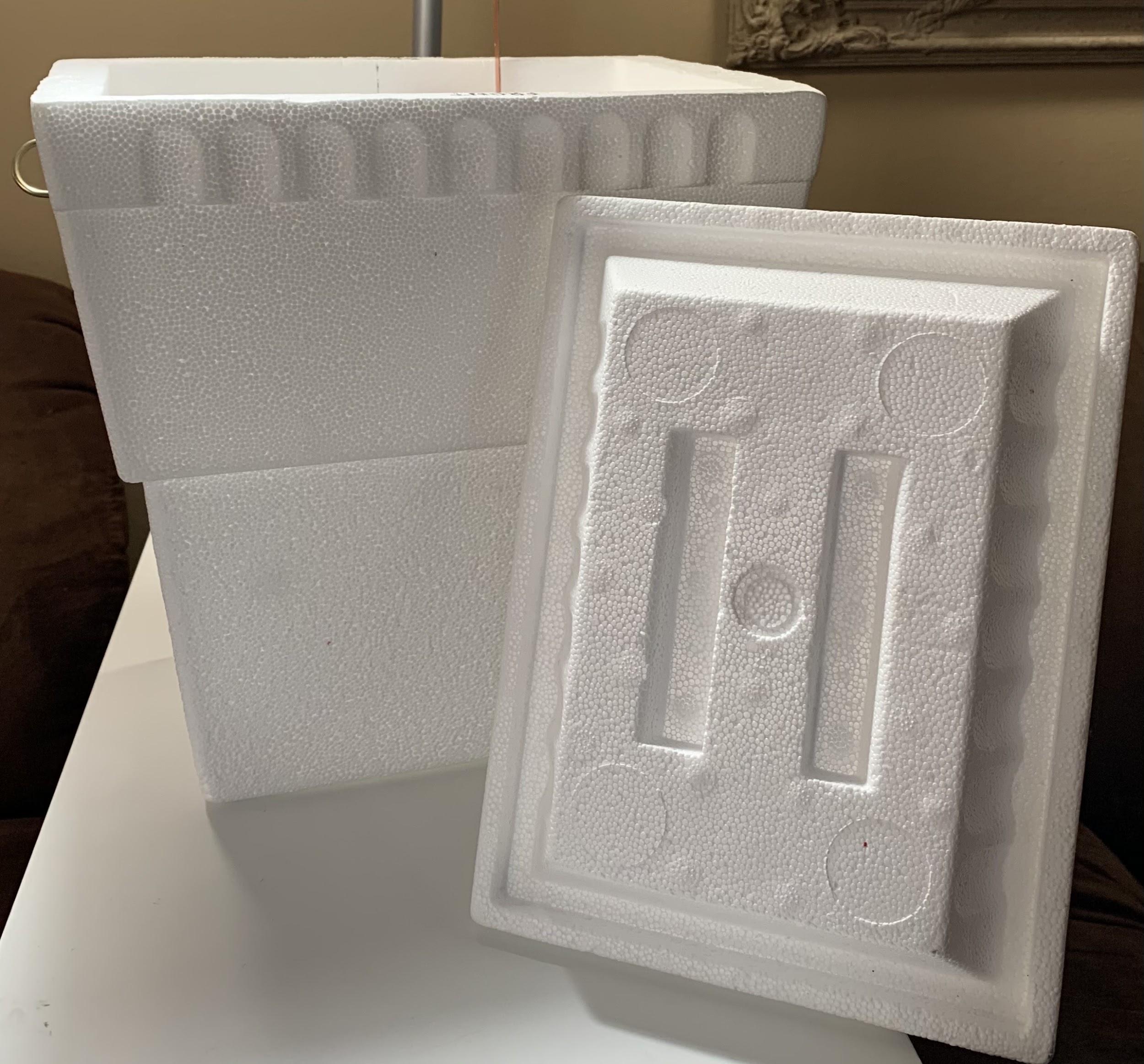 Requirement = Minimum dimensions of  6 in x 6 in x 12 in
Verification = (By ruler) Styrofoam box of 6 in x 8 in x 12 in
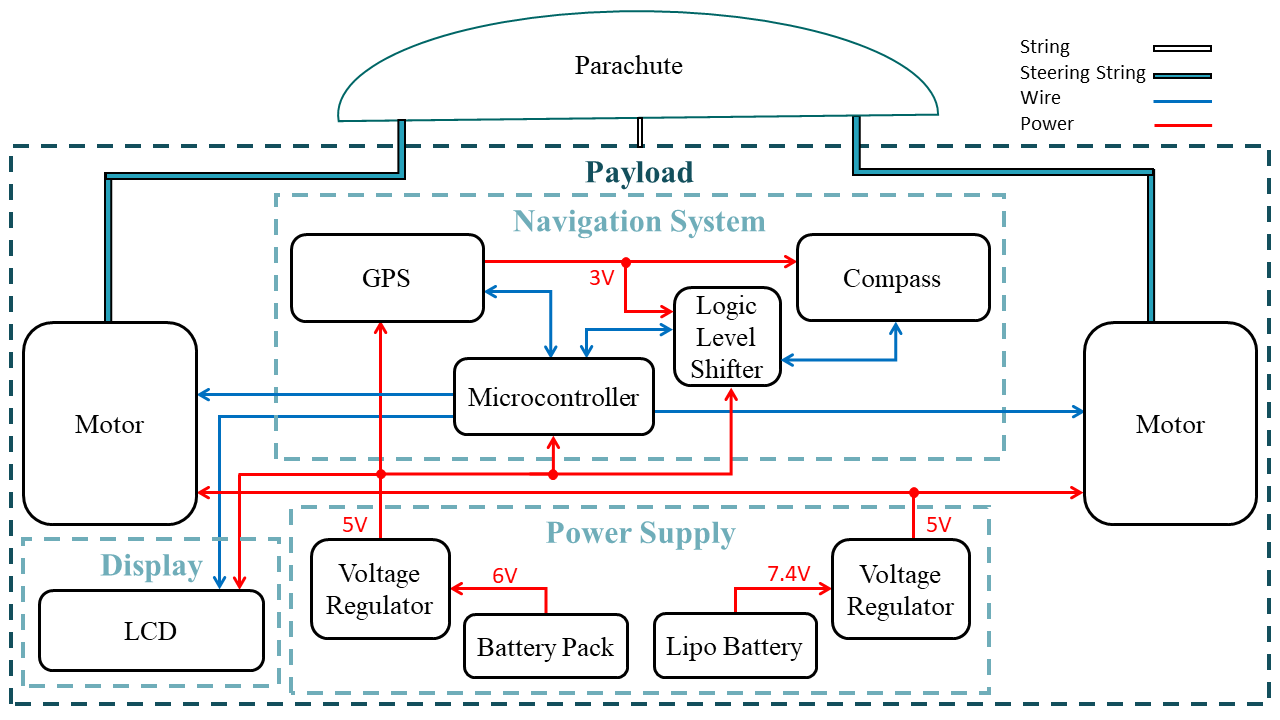 [Speaker Notes: ARTURO]
Block Diagram
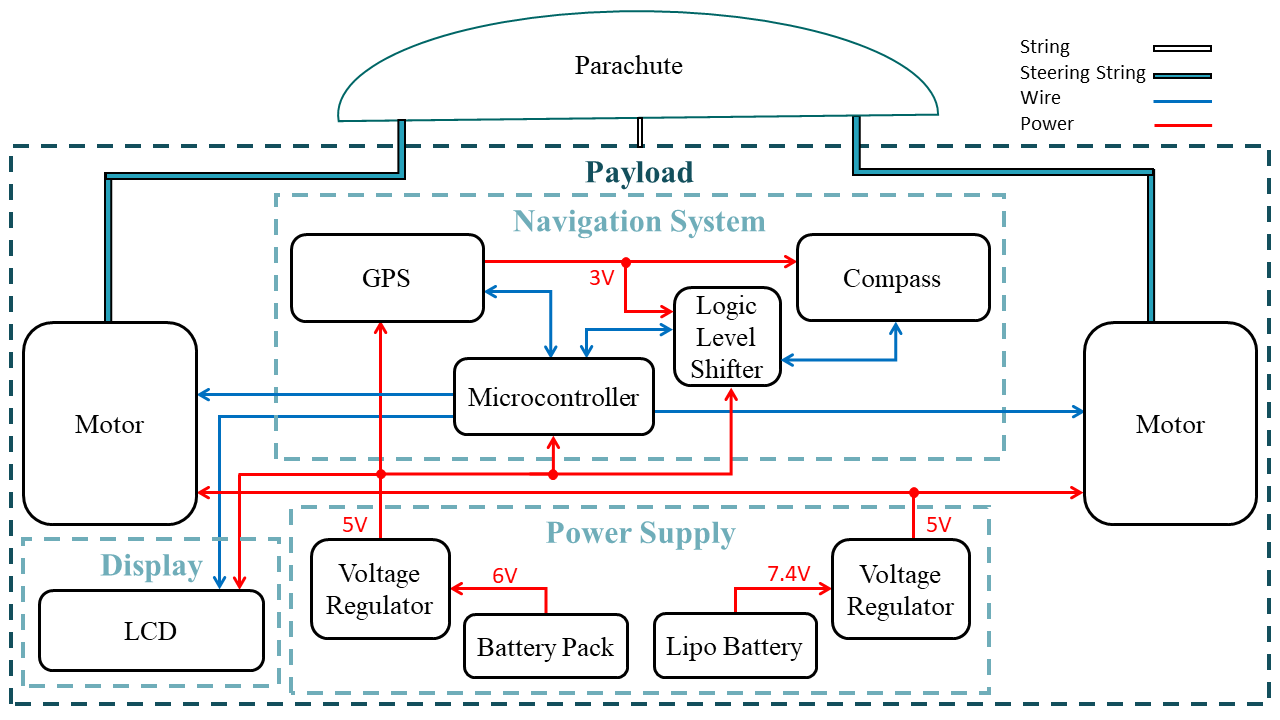 [Speaker Notes: ARTURO]
Parachute
Requirement = Ram-air parachute capable of holding the full weight of the payload & left & right brakes to turn
Verification = (By observation) Holds full payload & brakes connected to the back
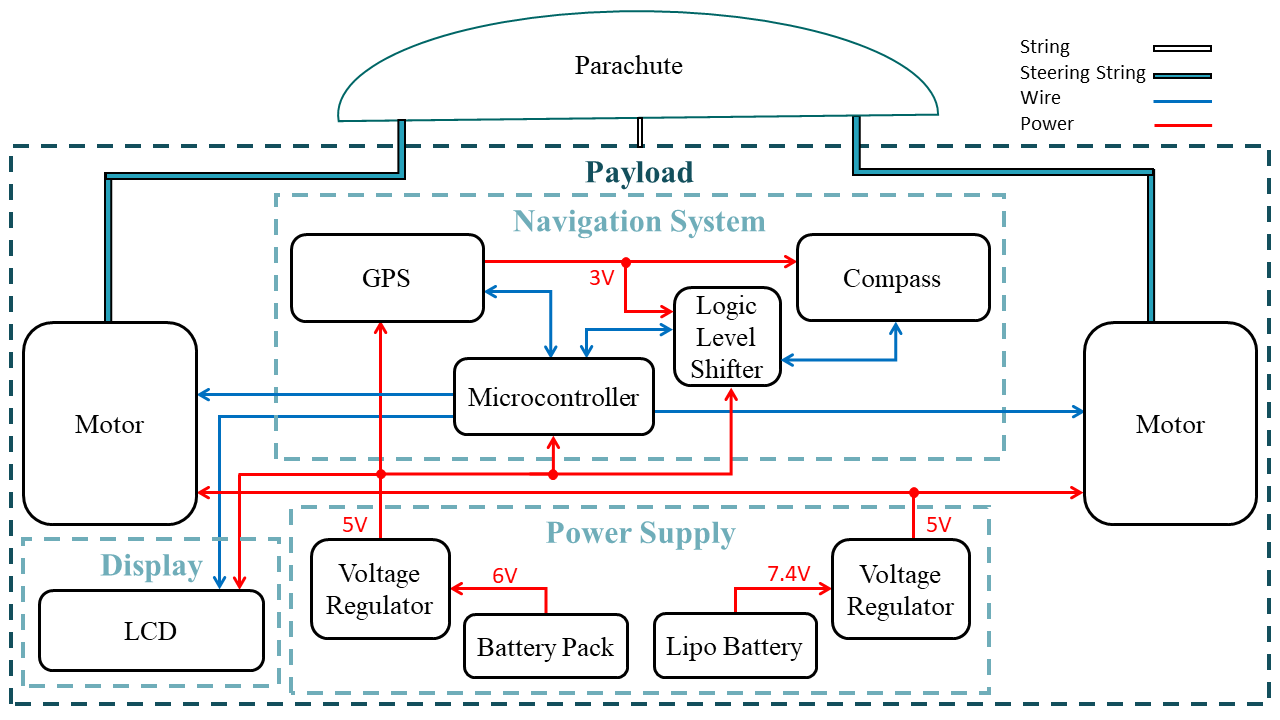 [Speaker Notes: ARTURO]
Motor
Requirement = The motors must be able to hold their rotational position against the force of the wind on the parachute. Minimum pull of 15 kg each.
Verification = Can verify 1 by attaching a 15 kg weight to a string, and seeing if a motor can pull it.
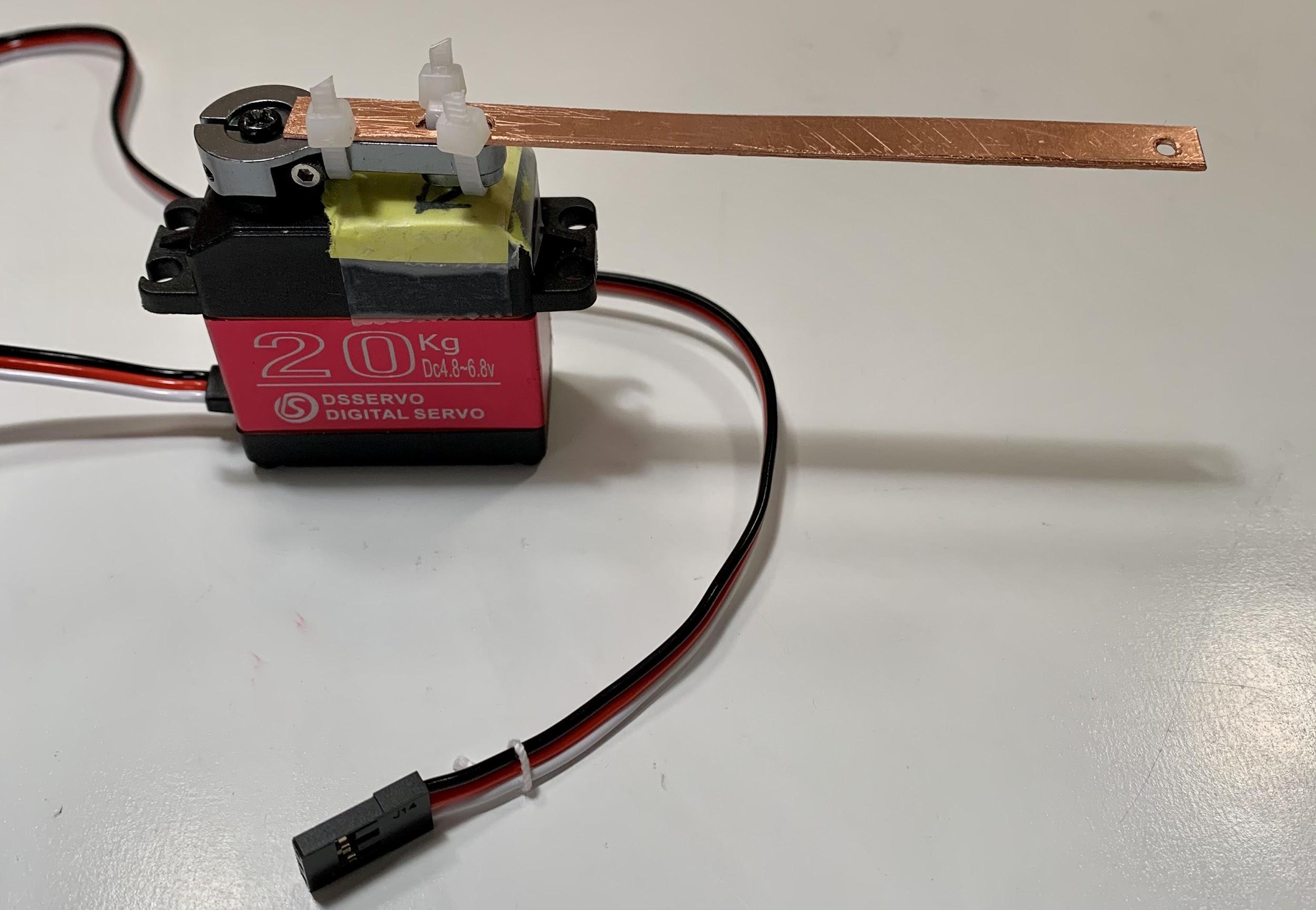 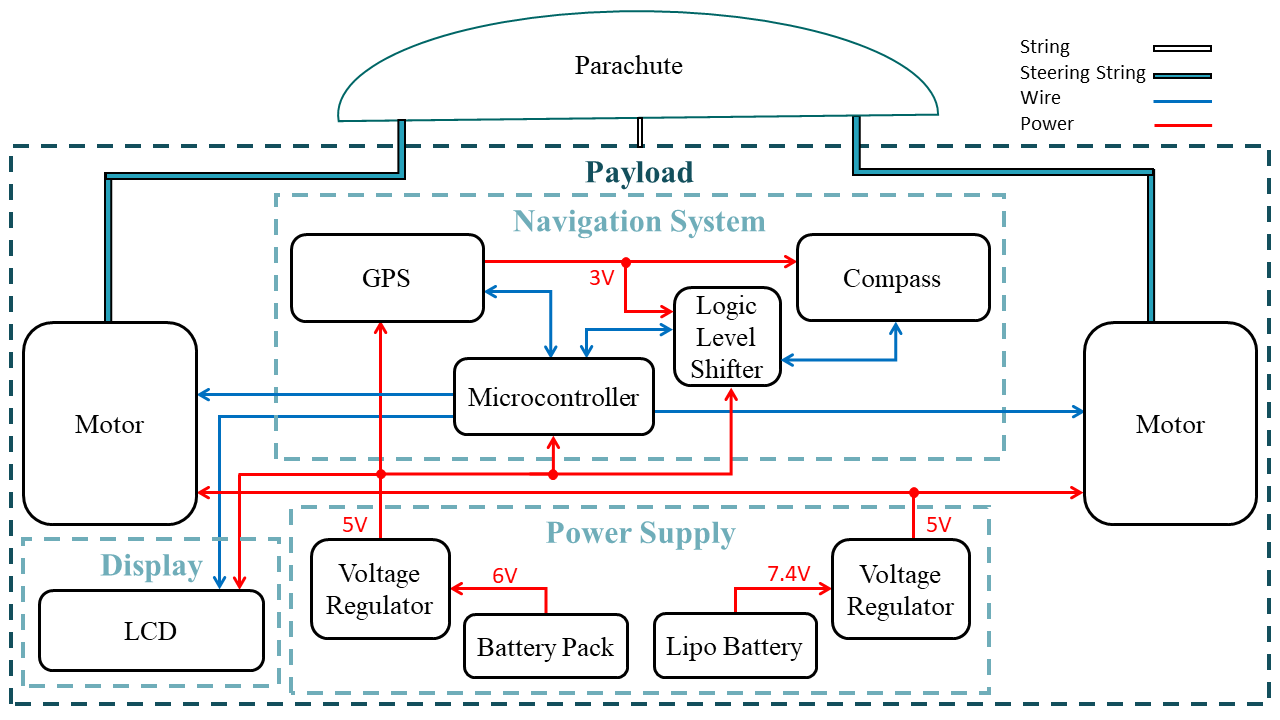 [Speaker Notes: ARTURO]
Block Diagram
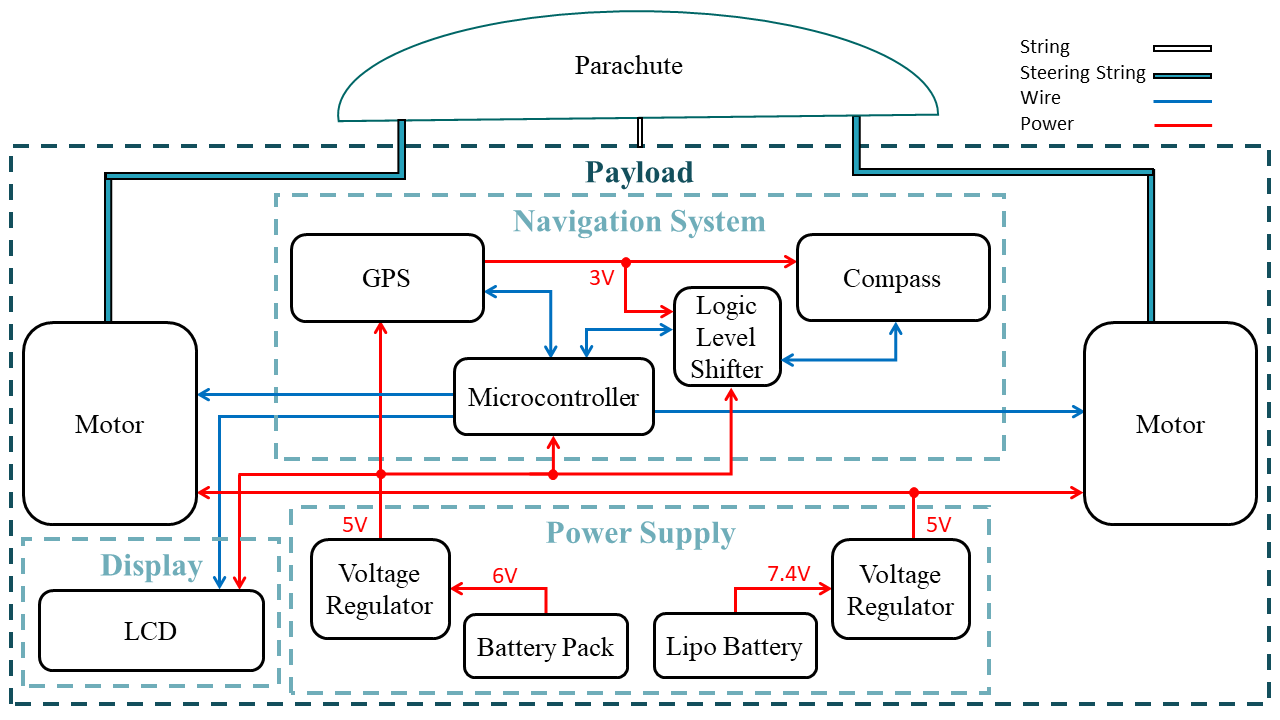 [Speaker Notes: ARTURO]
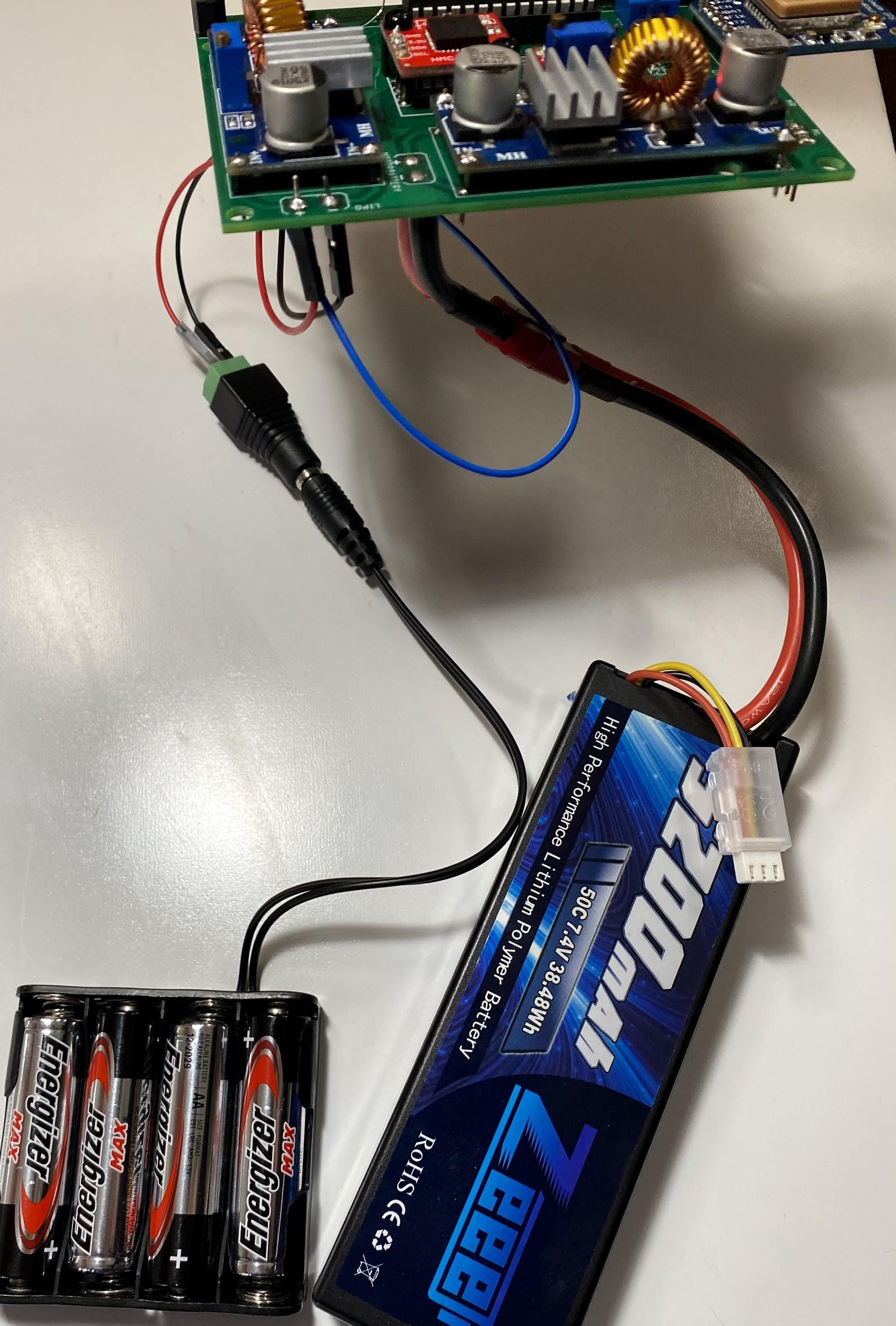 Power Supply
Requirement = Supply 6V to motors, 5V to ATMega, with ample current
Verification = Use multimeter
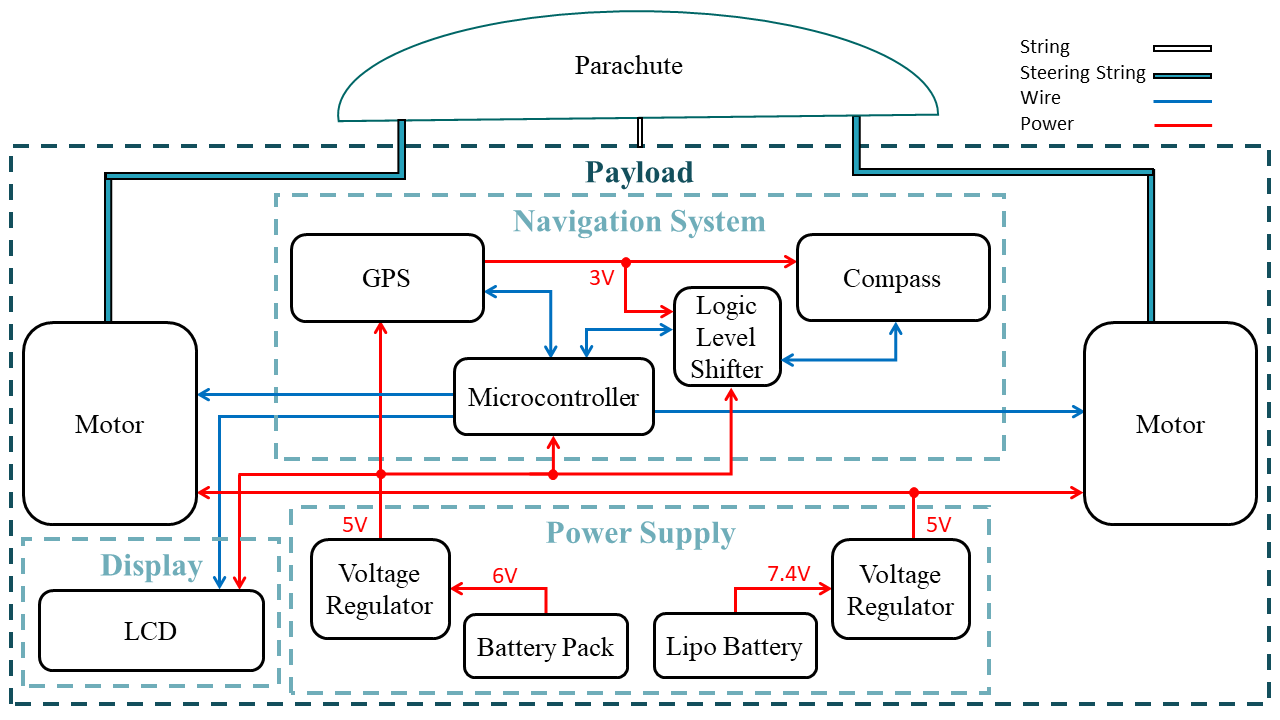 Block Diagram
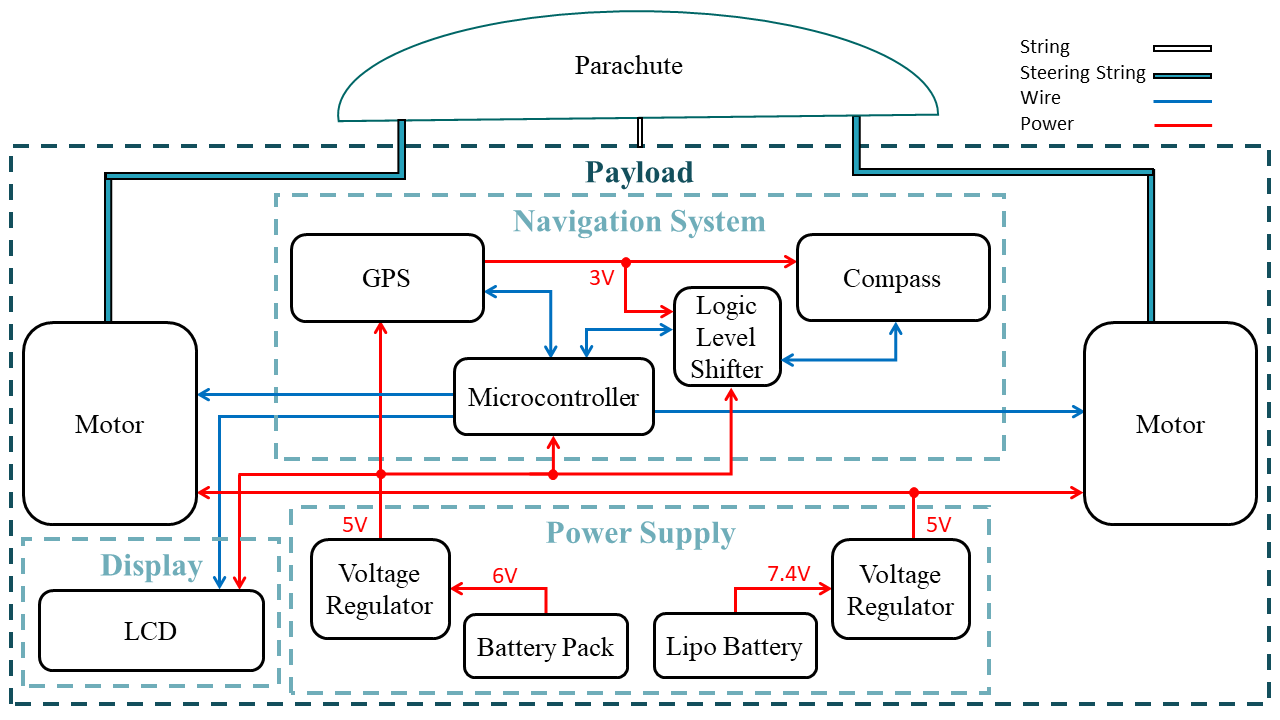 [Speaker Notes: MARC]
Compass
Requirement = A digital compass with L2C connections
Verification = Connect to microcontroller and verify heading direction within 2o
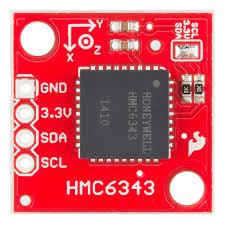 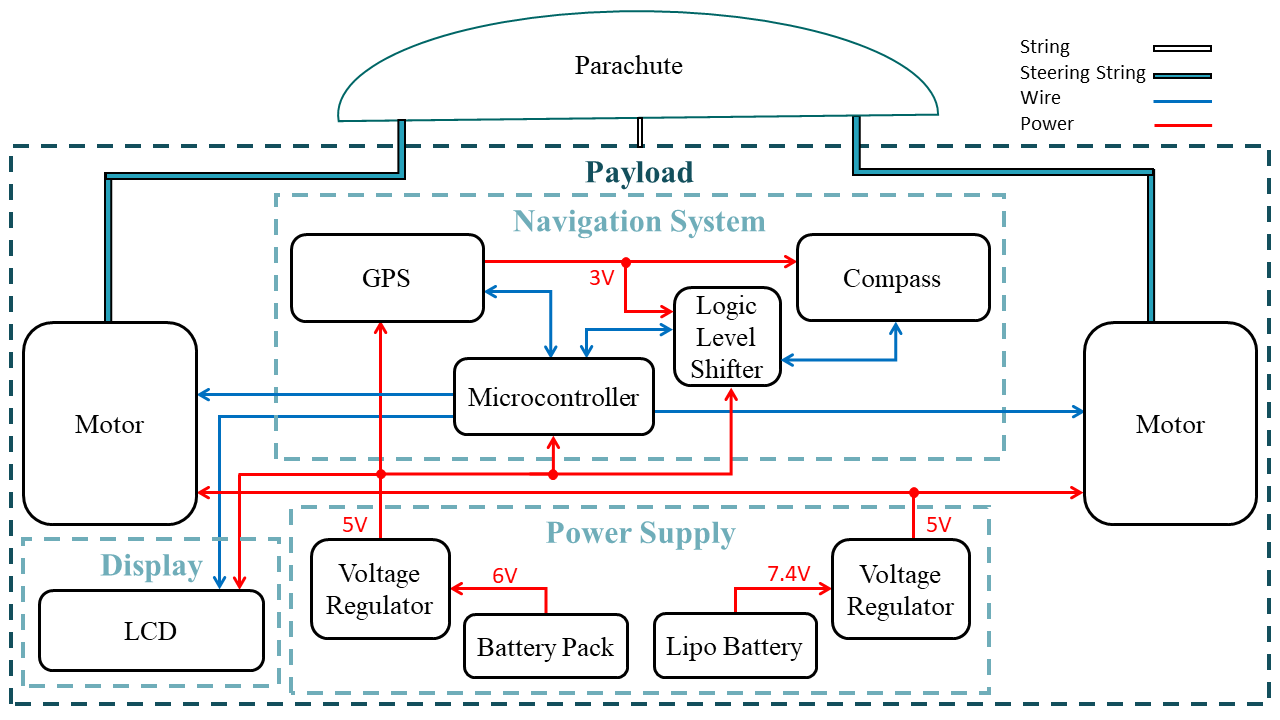 GPS
Requirement = Needs the ability to calculate coordinates with error less than 50 meters
Verification = Go to known coordinates and compare GPS results to actual coordinates
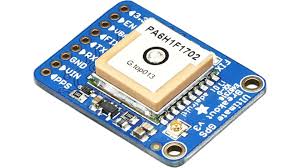 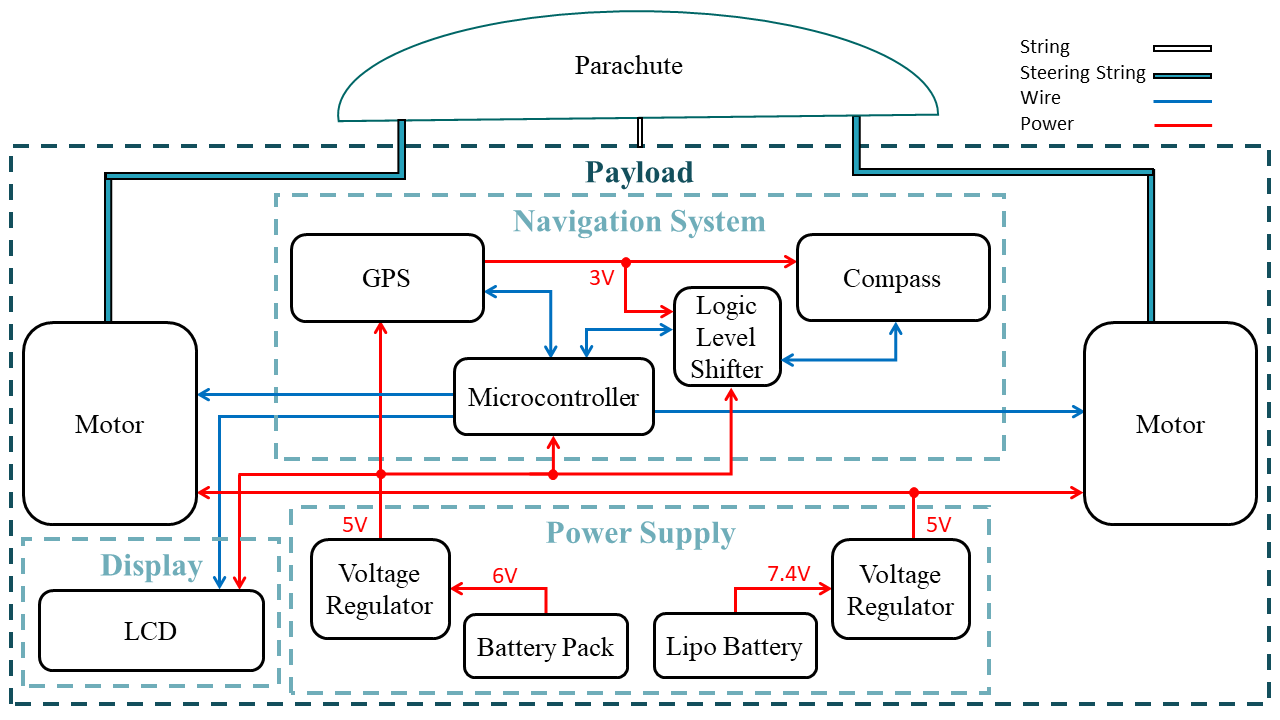 Block Diagram
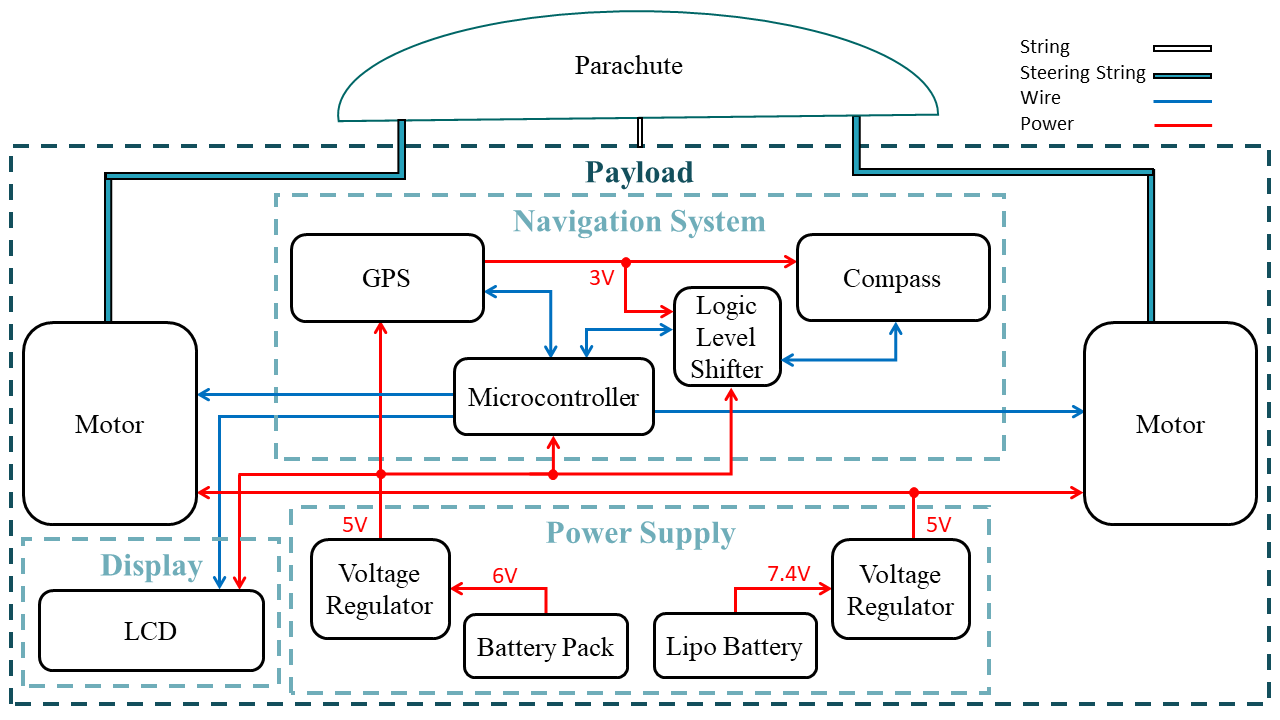 [Speaker Notes: MARC]
Schematic
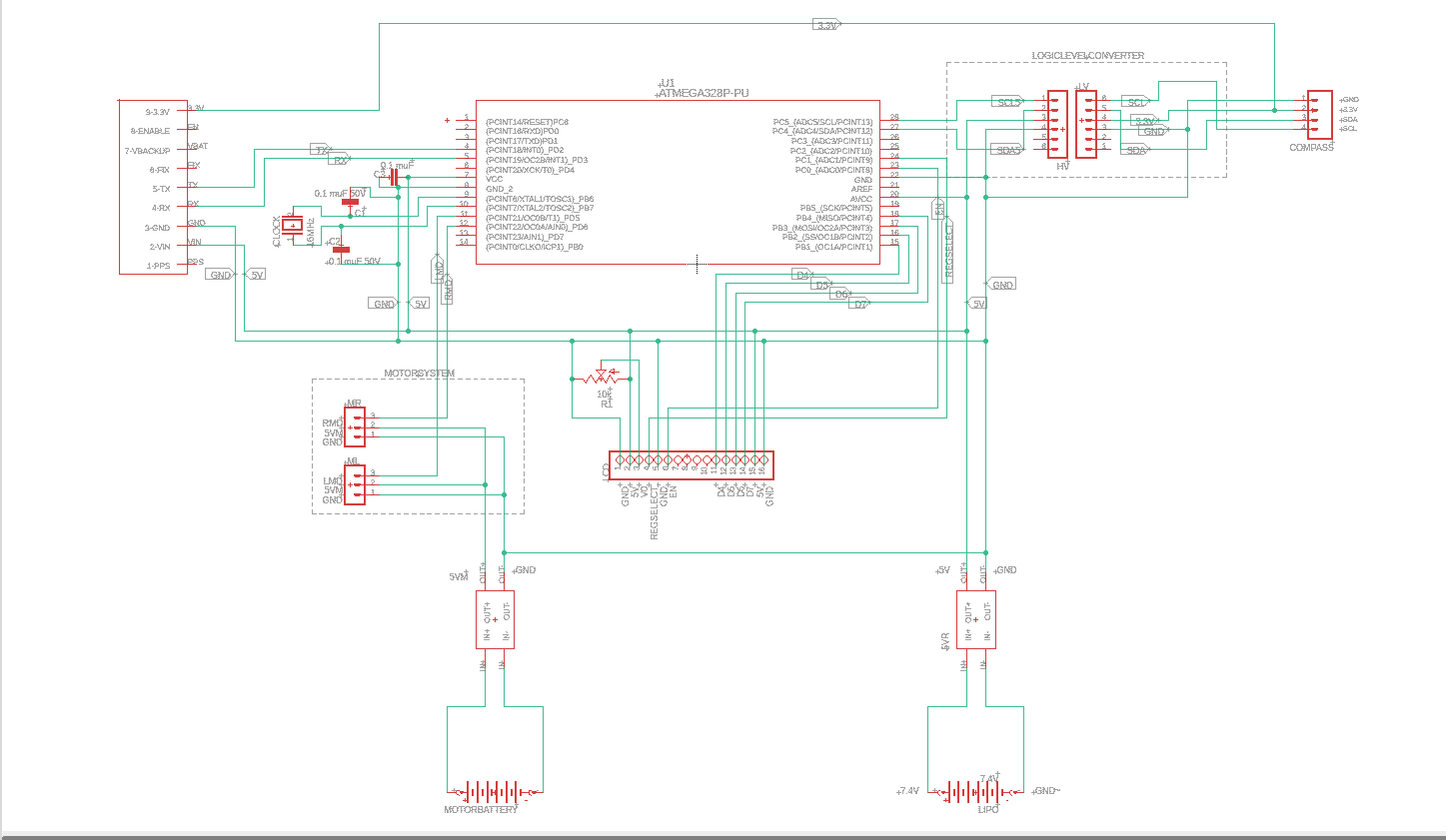 [Speaker Notes: KATIE]
PCB
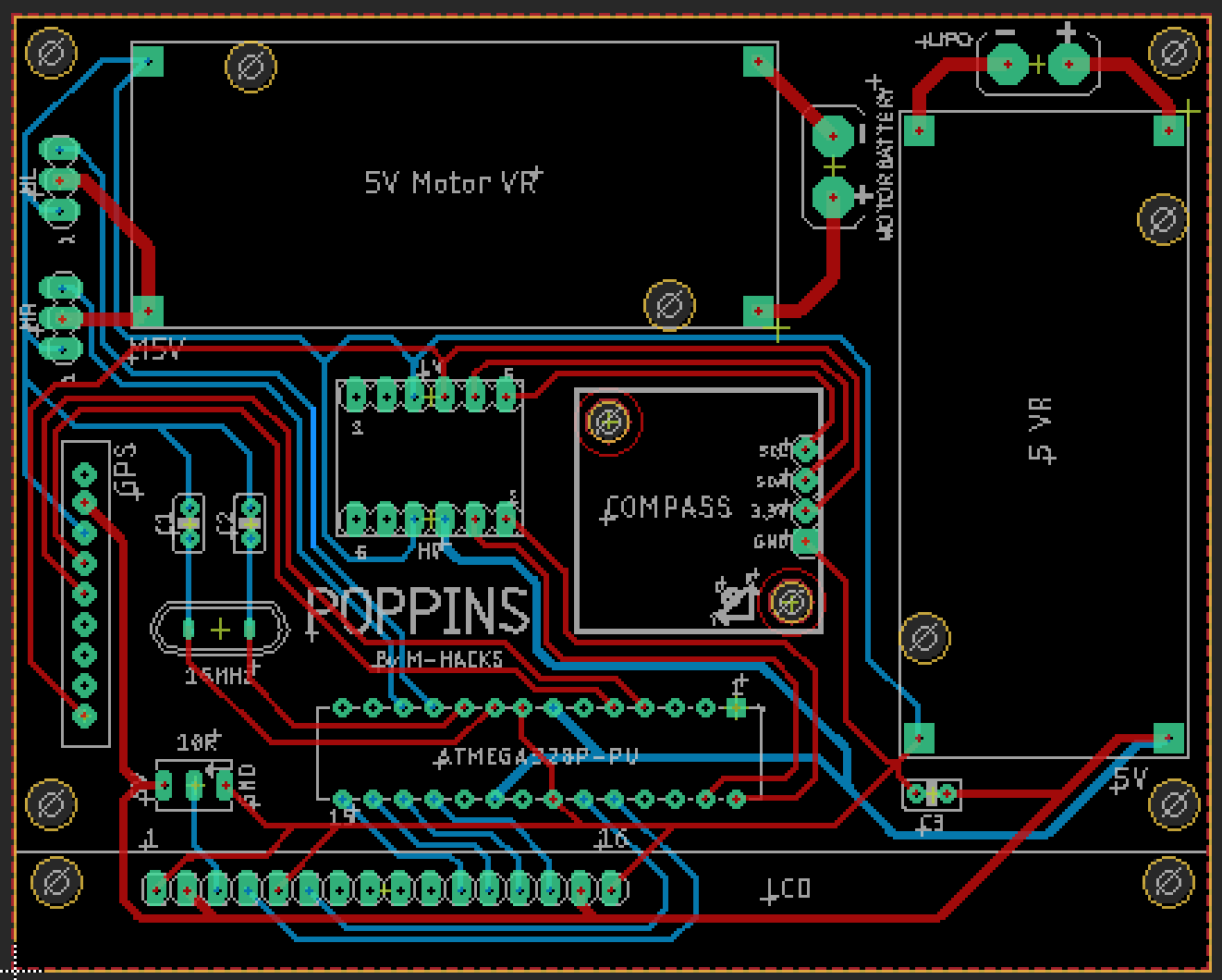 [Speaker Notes: KATIE]
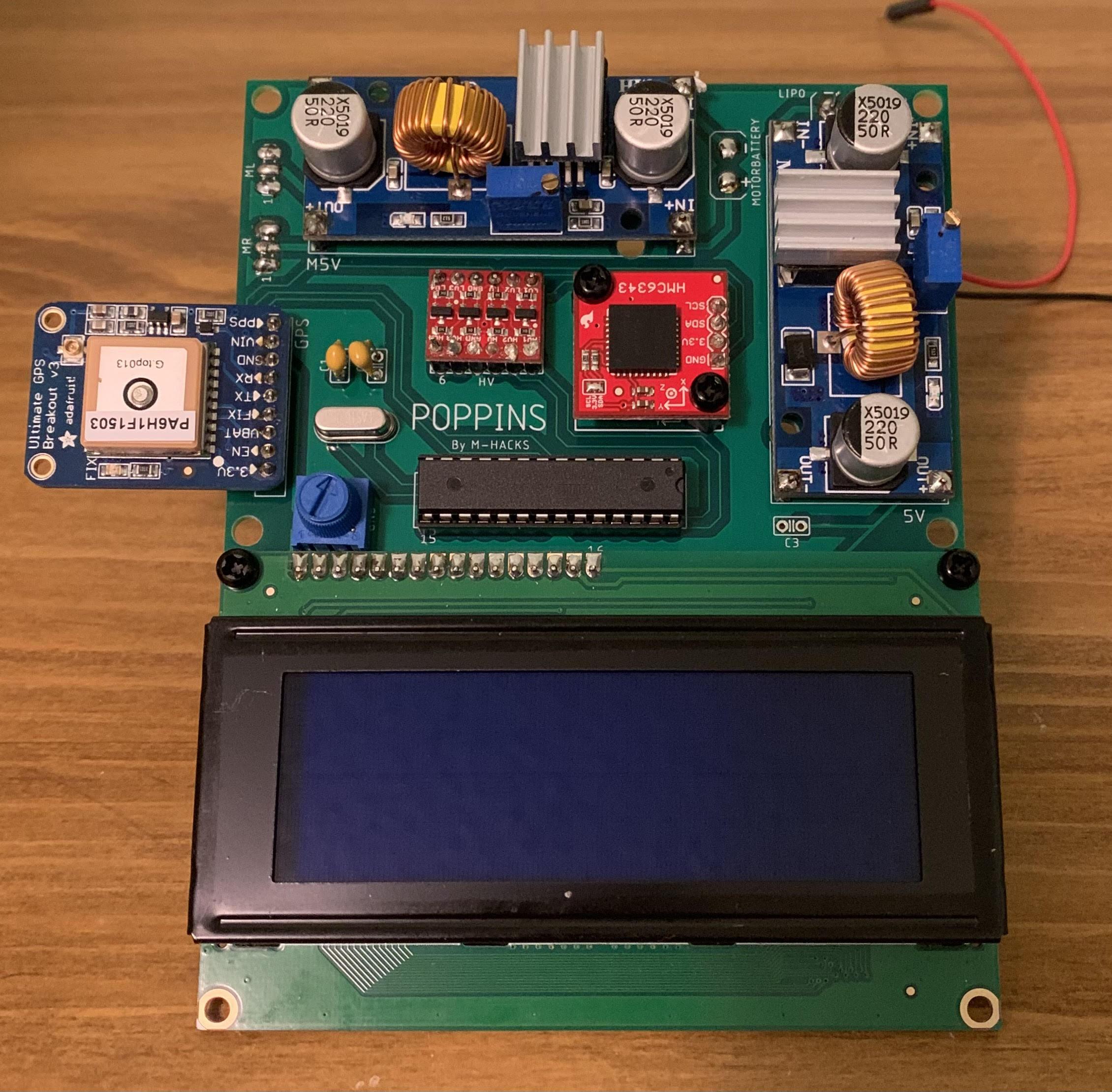 PCB
[Speaker Notes: ARTURO]
Software
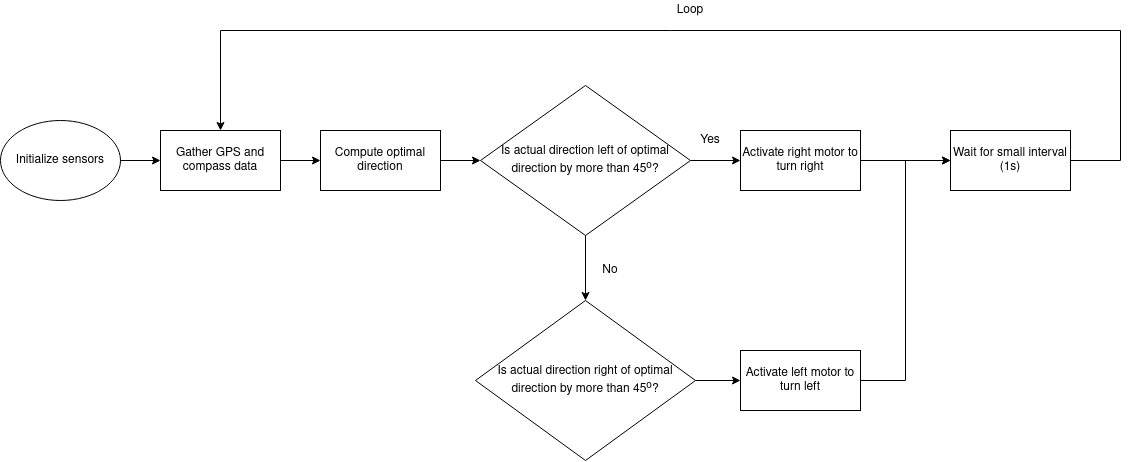 [Speaker Notes: MARC]
Turning Logic
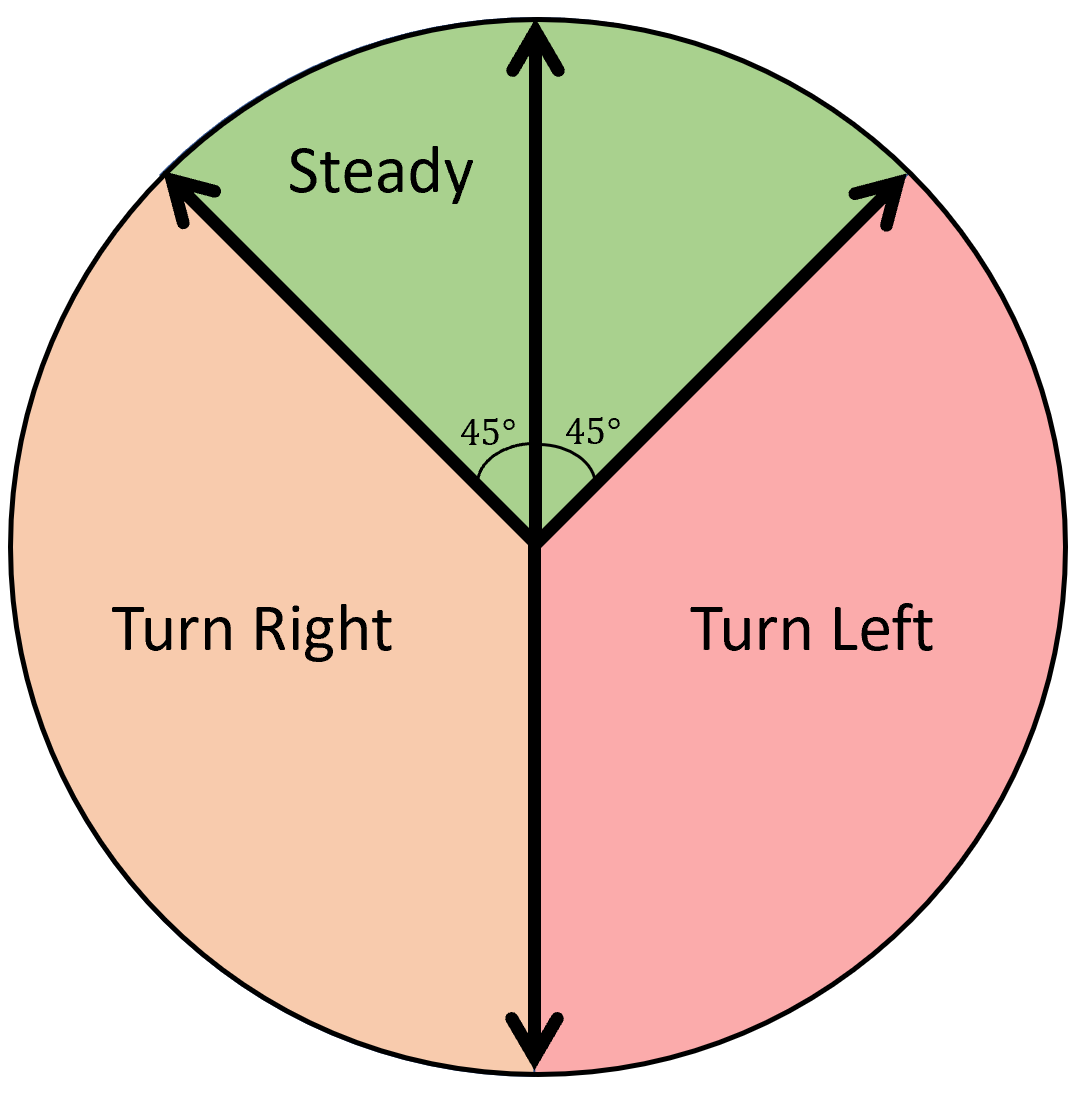 [Speaker Notes: MARC explain &]
Final Result
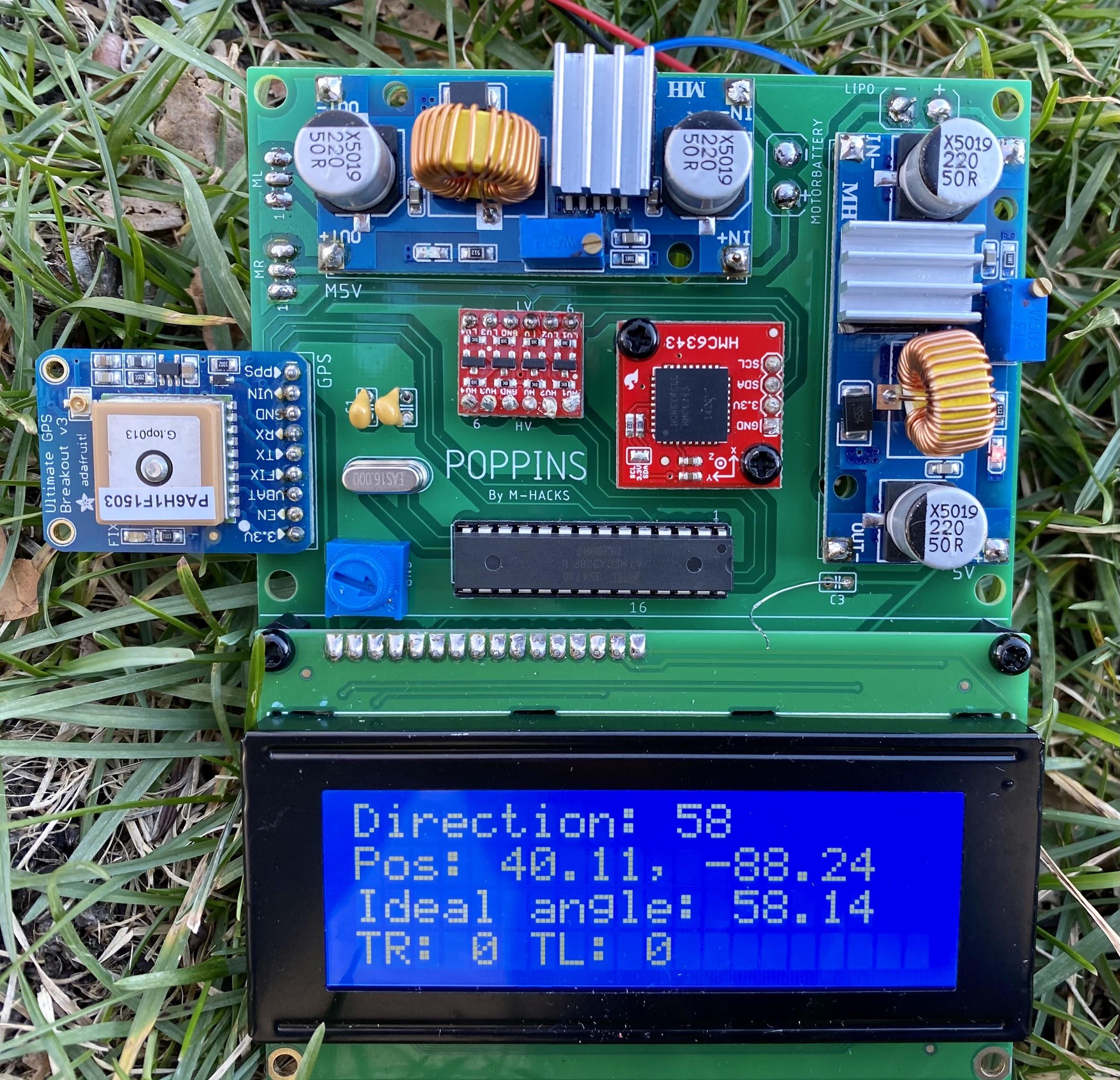 [Speaker Notes: Maybe include LCD screenshots next to the turning logic chart
ARTURO]
Final Result
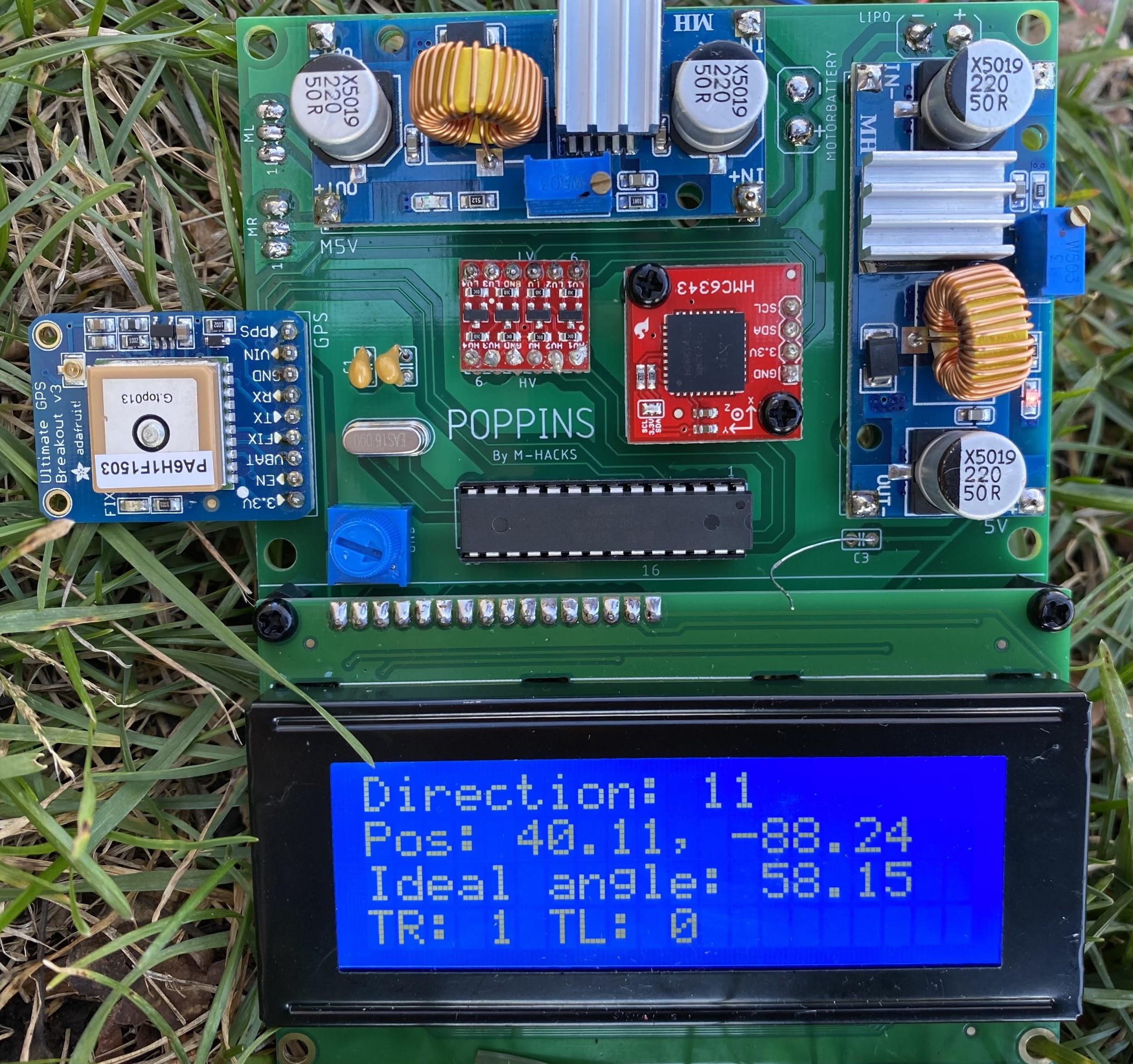 [Speaker Notes: Maybe include LCD screenshots next to the turning logic chart
ARTURO]
Final Result
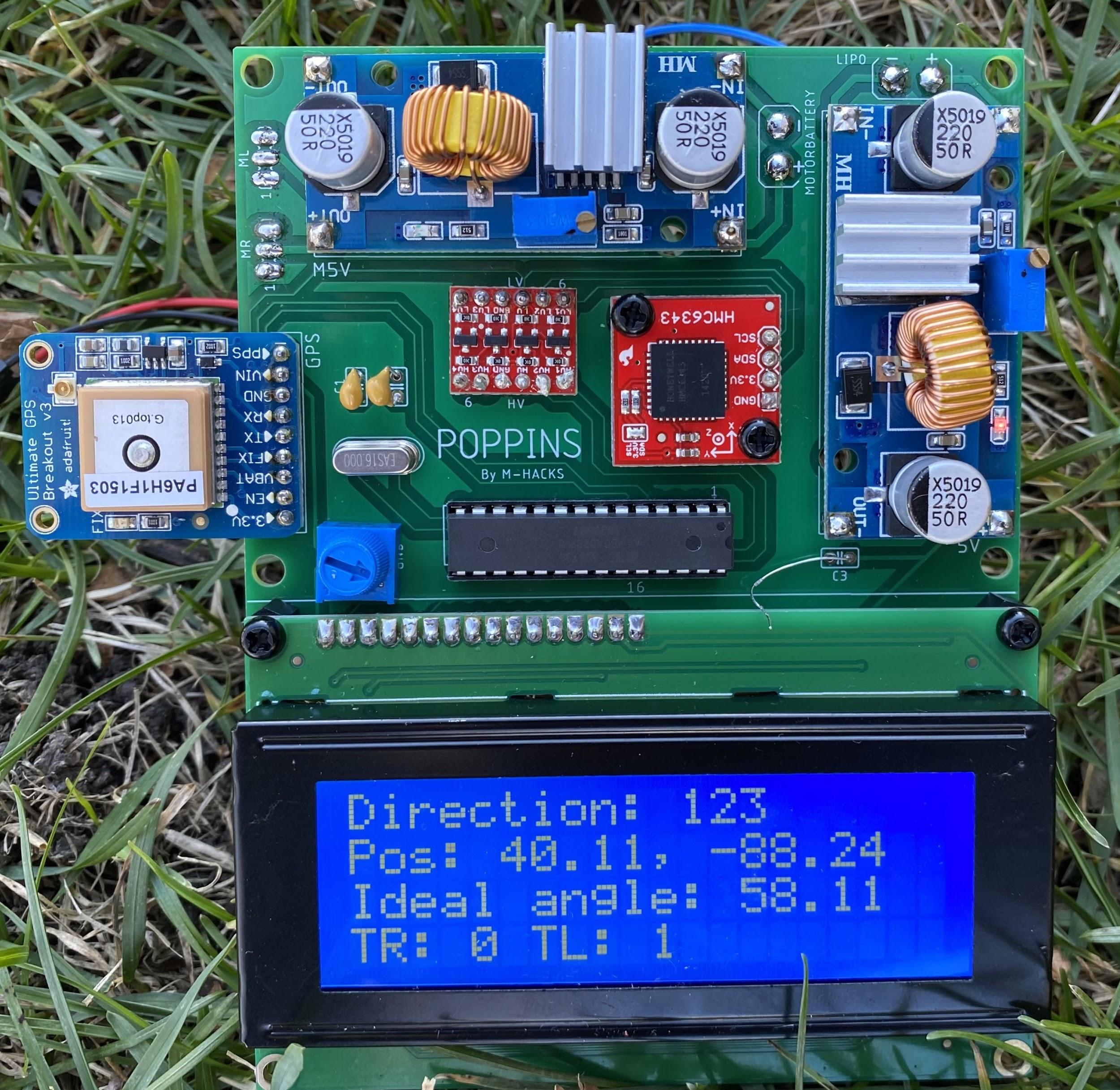 [Speaker Notes: Maybe include LCD screenshots next to the turning logic chart
ARTURO]
Final Result
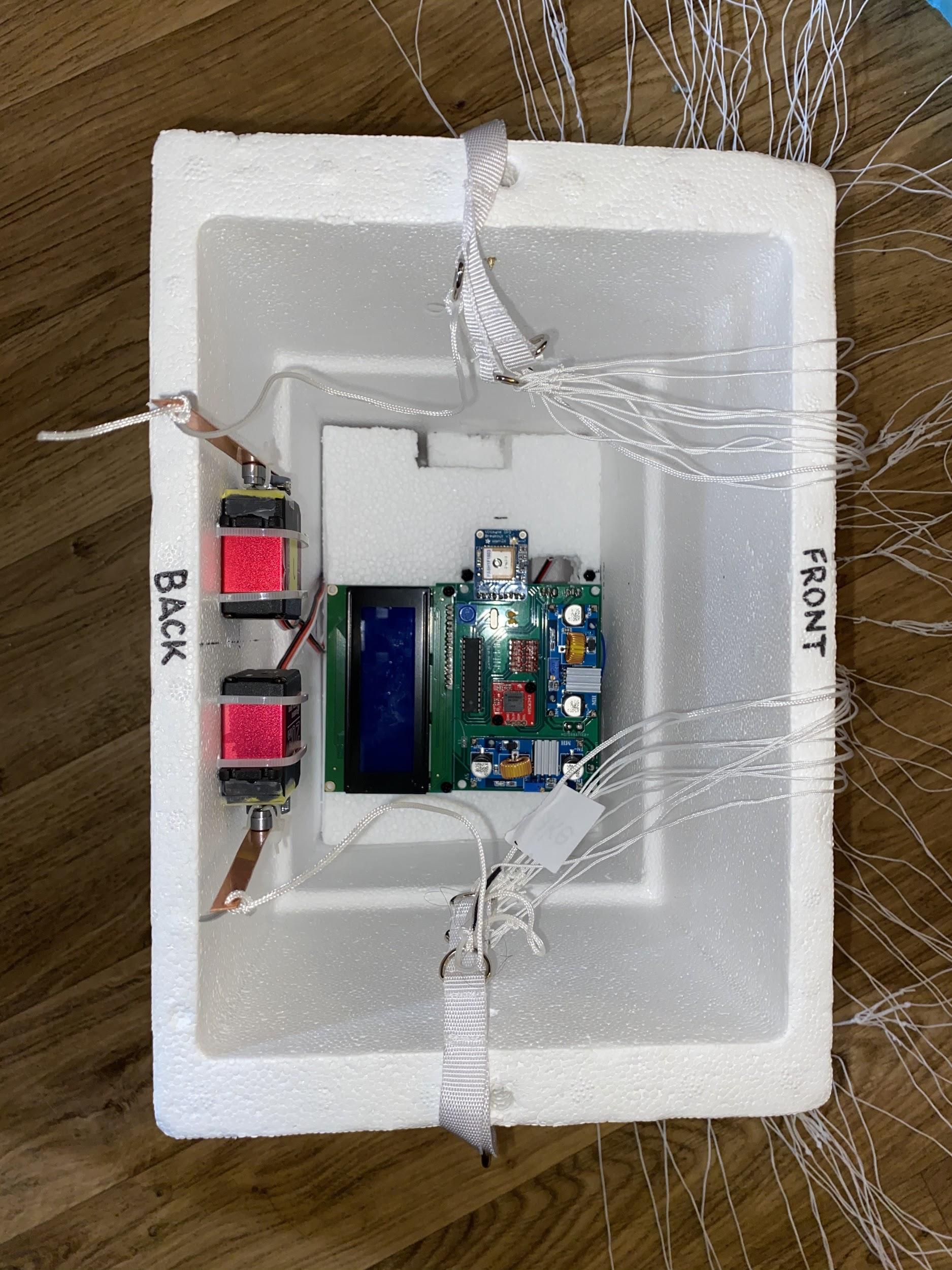 Poppins:
“Practically perfect in every way”
... almost
Bugs run into on design:
Mix-up longitude and latitude coordinates
Wrong format for coordinates
Motor spasms due to interference from GPS interrupts
Incorrect ATMega setup on PCB
[Speaker Notes: ARTURO]
Future Plans &
Ethical Considerations
Few adjustments for high altitude
Easy to assemble as those who use it will most likely have the equipment needed
Could be used with malintent or cause public harm if not used properly
[Speaker Notes: KATIE]
Thank you
Thank you to Arne & Yifan!  We learned a lot!
Any Questions?
[Speaker Notes: Thank you to Yifan]